Fig. 1. A phylogeny of selected cuckoo species based on complete sequences of the mitochondrial ND2 gene and ...
Integr Comp Biol, Volume 42, Issue 2, April 2002, Pages 388–400, https://doi.org/10.1093/icb/42.2.388
The content of this slide may be subject to copyright: please see the slide notes for details.
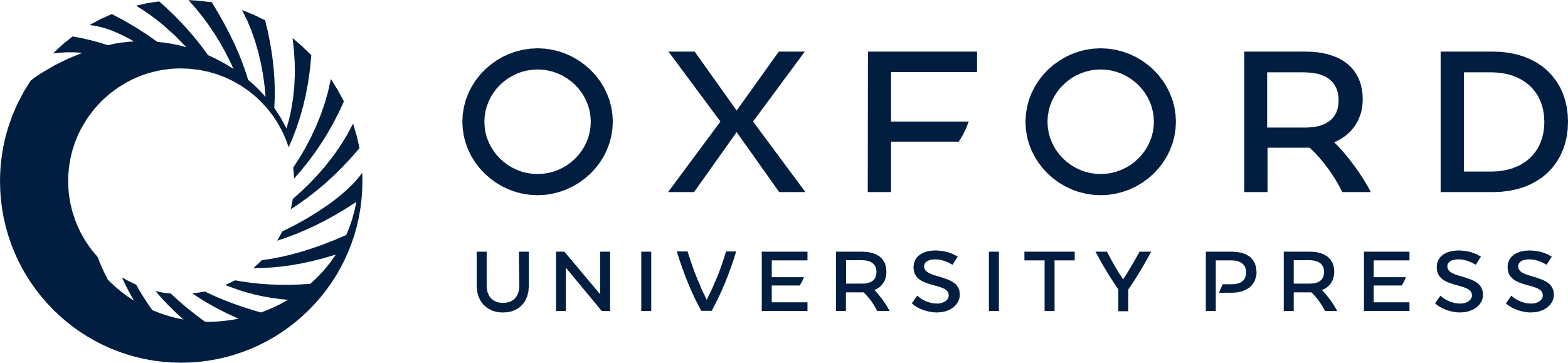 [Speaker Notes: Fig. 1. A phylogeny of selected cuckoo species based on complete sequences of the mitochondrial ND2 gene and showing three separate origins of obligate brood parasitism (arrows). Obligate brood parasites are indicated by asterisks and outlined branches on the tree. The single most parsimonious tree (length = 4,541, CI = 0.29) for an analysis giving equal weight to all characters and changes is shown. Bremer support indices (Bremer, 1988) and bootstrap values are indicated above and below each branch, respectively. The outgroup included sequences for 13 other avian taxa


Unless provided in the caption above, the following copyright applies to the content of this slide: The Society for Integrative and Comparative Biology]